TUNA GRAHITA
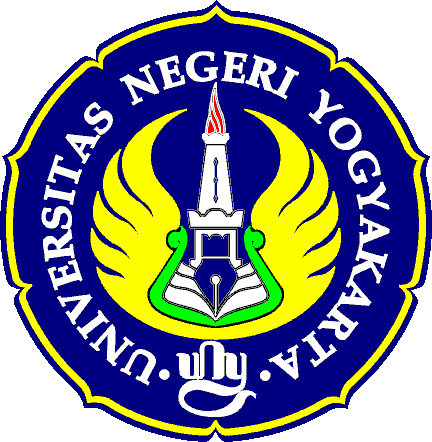 Oleh:
SUMARYANTI
Email: sumaryanti@uny.ac.id

FAKULTAS ILMU KEOLAHRAGAAN
UNIVERSITAS NEGERI YOGYAKARTA
NOVEMBER 2012
DEFENISI
Menurut bahasa
	“Tuna” = ketidakmampuan, kurang atau terbatas
	“Grahita” = berfikir atau memperkirakan
	Tuna Grahita adlh ketidakmampuan/terbatas dalam berfikir/memperkirakan tentang suatu hal.
Menurut Istilah
	Tuna Grahita adlah penderita yang mengalami keterbelakangan/keterbatasan dalam hal perkembangan sosial dan kecerdasannya.
DEFENISI MENURUT PARA PAKAR
Menurut (PP No. 72 Tahun 1991)
	- Tuna Grahita adlh anak2 yg memiliki keterbelakangan mental, lamban dlm hal kecerdasan dan perkembangan sosialnya untuk menyesuaikan diri terhadap lingkungannya.
Menurut (Somantri, 2006: 103)
	- Tuna Grahita adlh anak yang mempunyai kemampuan intelektual di bawah rata-rata atau anak dengan hendaya perkembangan (penurunan kemampuan atau berkurangnya kemampauan dalam segi kekuatan, nilai, kualitas, dan kuantitas)
Menurut (Delphie, 2006: 113)
	- Tuna Grahita adlh anak yg mempunyai kekurangan/keterbatasan dari segi mental intelektualnya, di bawah rata-rata normal, sehingga mengalami kesulitan dlm tugas2 akademik, komunikasi, maupun sosial, dan karena memerlukan layanan pendidikan khusus.
Menurut (American Asociation on Mental Deficiency /AAMD)
	- kelainan: yang meliputi fungsi intelektual umum di bawah rata-rata (Sub-average), yaitu IQ 70 ke bawah berdasarkan tes, yang muncul sebelum usia 16 tahun, yang menunjukkan hambatan dalam perilaku adaptif.
KLASIFIKASI
Tuna Grahita Ringan (Debil)
Tuna Grahita Sedang (Imbesil)
Tuna Grahita Berat (Idiot)
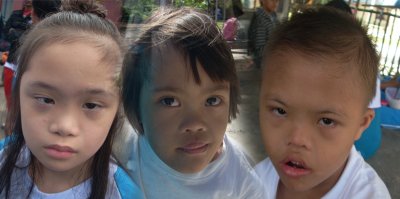 American Asociation on Mental Deficiency (AAMD)
Tuna Grahita Ringan (Debil)
	 Pd umumnya memiliki kondisi fisik yg tidak  berbeda dg anak normal lainnya, mereka mempunyai IQ antara kisaran 50 s/d 70. Mereka juga termasuk kelompok mampu didik (membaca, menulis dan berhitung), anak tunagrahita ringan biasanya bisa menyelesaikan pendidikan setingkat kelas IV SD Umum
Tuna Grahita Sedang (Imbesil)
	 Anak tunagrahita sedang termasuk kelompok latih. Tampang atau kondisifisiknya sudah dapat terlihat, tetapi ada sebagian anak tunagrahita yang mempunyai fisik normal. Kelompok ini mempunyai IQ antara 30 s/d 50.Mereka biasanya menyelesaikan pendidikan setingkat ke;las II SD Umum
American Asociation on Mental Deficiency (AAMD)
Tuna Grahita Berat (Idiot)
	 Kelompok ini termasuk yang sangat rendah intelegensinya tidak mampu menerima pendidikan secara akademis. Anak Tuna Grahita berat termasuk kelompok mampu rawat, IQ mereka rata-rata 30 ke bawah. Dalam kegiatan sehari-hari mereka membutuhkan bantuan orang lain
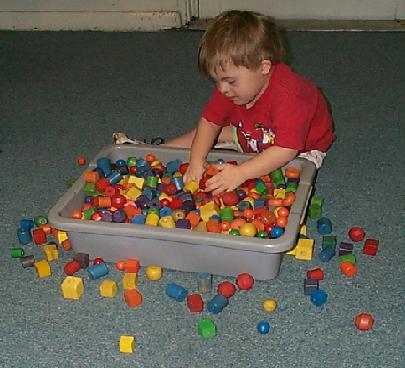 American Asociation on Mental Deficiency (AAMD)
KLASIFIKASI
Menurut Tingkat IQ
skala sistem penilaian WISC (paye & patton,1981 : 49)
KLASIFIKASI
Menurut Penelitian Leo Kanner
	1. Absolute Mentally’ Retarded
	Yaitu seorang anak tunagrahita dimana pun ia berada. Maksudnya anak tersebut jelas-jelas tunagrahita baik kalau ia tinggal di pedesaan maupun di perkotaan; di lingkungan keluarga, sekolah dan tempat pekerjaan. Tunagrahita tipe ini pada umumnya adalah penyandang tunagrahita sedang (terutama kelompok bawah), berat dan sangat berat.
2. Relative Mentally Retarded
	Yaitu anak tunagrahita hanya dalam masyarakat tertentu saja. Misalnya di sekolah ia termasuk tunagrahita tetapi di keluarga ia tidak termasuk tunagrahita. Tunagrahita tipe ini pada umumnya adalah penyandang tunagrahita ringan.
	3. Pseudo Mentally Retarded
	Yaitu anak yg menunjukkan performance (penampilan) sgb penyandang tuhagrahita tetapi sesungguhnya ia mempunyai kapasitas kemampuan yg normal. Misalnya seorang anak dikirim ke sekolah khusus karena menurut hasil tes kecerdasannya (IQ-nya rendah, tetapi setelah anak mengikuti pendidikan di sekolah, ternyata kemampuan belajar dan adaptasi sosialnya adalah normal, maka anak tersebut bukanlah penyandang tunagrahita.
KARAKTERISTIK
Fisik (Penampilan)
	Hampir sama dengan anak normal
	Kematangan motorik lambat
	Koordinasi gerak kurang
	Anak tunagrahita berat dapat kelihatan perbedaannya
Intelektual
	Sulit mempelajari hal-hal akademik
Anak tunagrahita ringan, kemampuan belajarnya paling tinggi setaraf anak normal usia 12 tahun dengan IQ antara 50 – 70
Anak tunagrahita sedang kemampuan belajarnya paling tinggi setaraf anak normal usia 7, 8 tahun IQ antara 30 – 50
Anak tunagrahita berat kemampuan belajarnya setaraf anak normal usia 3 – 4 tahun, dengan IQ 30 ke bawah
Suhaerni H.N (1979: 25)
KARAKTERISTIK
Sosial dan Emosi
Bergaul dengan anak yang lebih muda.
Suka menyendiri
Mudah dipengaruhi
Kurang dinamis
Kurang pertimbangan/kontrol diri
Kurang konsentrasi
Mudah dipengaruhi
Tidak dapat memimpin dirinya maupun orang lain.
Suhaerni H.N (1979: 25)
ETIOLOGI (PENYEBAB)
Prenatal (Sebelum Lahir)
	Yaitu terjadi pada waktu bayi masih ada dlm kandungan, penyebabnya seperti : campak, diabetes, cacar, virus tokso, juga ibu hamil yang kekurangan gizi, pemakai obat-obatan (naza) dan juga perokok berat.
Natal (waktu lahir)
	Proses melahirkan yg sudah terlalu lama, dapat mengakibatkan kekurangan oksigen pd bayi, tulang panggul ibu yg terlalu kecil dpt menyebabkan otak terjepit dan menimbulkan pendarahan pd otak (anoxia), dan proses melahirkan yg menggunakan alat bantu (penjepit, tang).
ETIOLOGI (PENYEBAB)
Pos Natal (sesudah lahir)
	Pertumbuhan bayi yang kurang baik seperti gizi buruk, busung lapar, demam tinggi yang disertai kejang-kejang, kecelakaan, radang selaput otak (meningitis) dapat menyebabkan seorang anak menjadi ketunaan (tunagrahita).
IMPLIKASI (PENDEKATAN)
Occuppasional terapy (Terapi Gerak)
	Tujuannya untuk melatih gerak fungsional anggota tubuh gerak kasar atau halus.
Play terapy (Terapi Bermain)
	 Tujuannya untuk mengurangi atau menghilangkan gangguan & penyimpangan. Seperti pada fisik, mental, sosial, sensorik, dan komunikasi.
Aktivity daily living/ADL (Membiasakan Diri)
	 Untuk memandirikan anak tunagrahita, mereka harus diberi pengetahuan dan ketermpilan tentang kegiatan kehidupan sehari-hari(ADL) agar mereka dapat merawat diri sendiri tanpa bantuan orang lain & tidak tergantung kepada orang lain.
IMPLIKASI (PENDEKATAN)
Live Skill (Keterampilan Hidup)
	Tujuannya agar dapat hidup mandiri dan bekal hidup mereka. Dengan ketermpilan yg dimilikinya, mereka dapat hidup di lingkungan keluarga dan masyarakat serta dapat bersaing di dunia industri dan usaha.
Fokastional terapi (terapi bekerja)
	 Selain diberikan latihan ketermpilan. Anak tunagrahita juga diberikan latihan kerja. Dengan bekal latihan yang telah dimilikinya, anak tunagrahita diharapkan dapat bekerja.
MODEL PELAYANAN PENDIDIKAN
Kelas Transisi
	kelas persiapan dan pengenalan pengajaran dengan acuan kurikulum yg dimodifikasi sesuai kebutuhan anak.
Sekolah khusus (SLB – C, C1)
	Pendidikan untuk anak tunagrahita model ini diberikan oleh sekolah luar biasa.
Pendidikan terpadu
	 Layanan pendidikan pada model ini diselenggarakan di sekolah reguler.
MODEL PELAYANAN PENDIDIKAN
Home Schooling (Program Sekolah di Rumah)
	Program ini diperuntukan bagi anak tunagrahita yang tidak mampu mengikuti pendidikan di sekolah khusus karena keterbatasannya.
Panti (griya) rehabilitasi
	Panti ini diperuntukan bagi anak tunagrahita pada tingkat berat, yang mempunyai kemampuan pada tingkat sangat rendah dan pada umumnya memiliki kelainan ganda seperti penglihatan,pendengaran atau motorik. Program di panti lebih terfokus pada perawatan.
TERIMA KASIH
SEMOGA BERMANFAAT